Neural Network Watermarking
.
2023/12/12 T15:00UTC
http://nnw.mpai.community
23-Dec-12
Neural Networks today
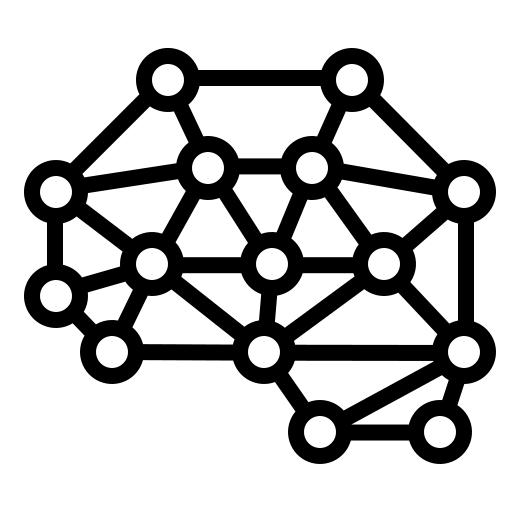 Deployed in an increasing variety of domains

Continuously renewed (industry & academia)

At the heart of various autonomous systems:
Autonomous robots
Unmanned vehicles

Deployed in more and more critical domains:
Medical decisions
Autonomous vehicles with passengers
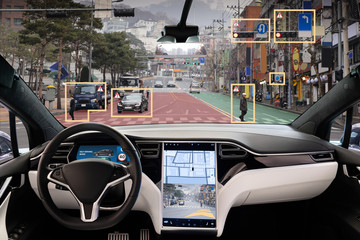 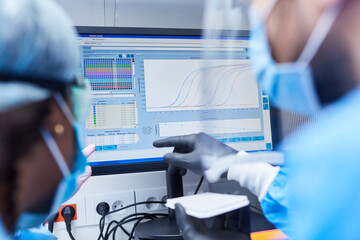 2
23-Dec-12
Why watermarking is useful for Neural Networks
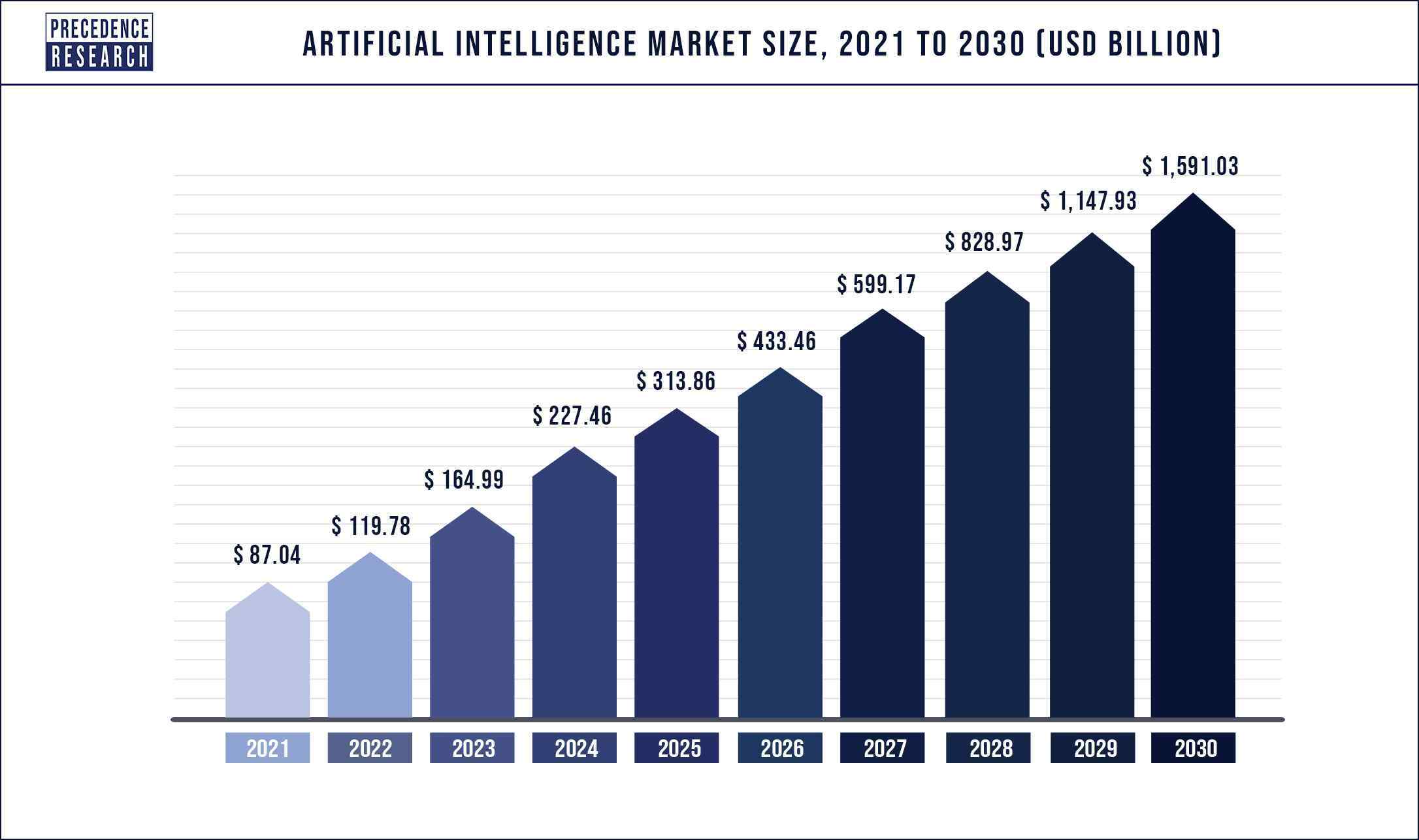 Machine learning is a costly field:
Buying AI solution ranges from $ 6000 to $300.000
Renting a pre-built module costs around $ 40.000/year
An AI solution could:
use multiple alternative Neural Networks to provide an inference -> identifying the one that actually produced the inference is important
be shared among multiple users -> keeping track of this process is useful 
be altered or maliciously attacked -> identifying such modifications avoid faulty functioning 

Ensuring traceability and integrity of Neural Networks becomes mandatory
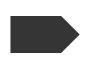 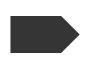 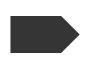 3
23-Dec-12
Neural Network Watermarking synopsis
Watermarking provides tools allowing to imperceptibly and persistently insert some data into original content





Watermarking Neural Network is a new challenge:
Watermark insertion is not static (as it was for media) but dynamic, as the watermark can also be:
inserted during training
detected from inference
Evaluation of watermark impact on inference is much more complex than on multimedia quality
Imperceptibility
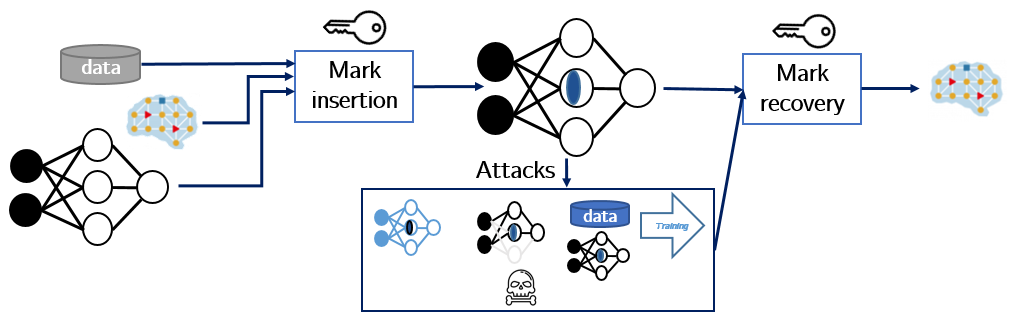 Watermarking
Robustness
Data payload
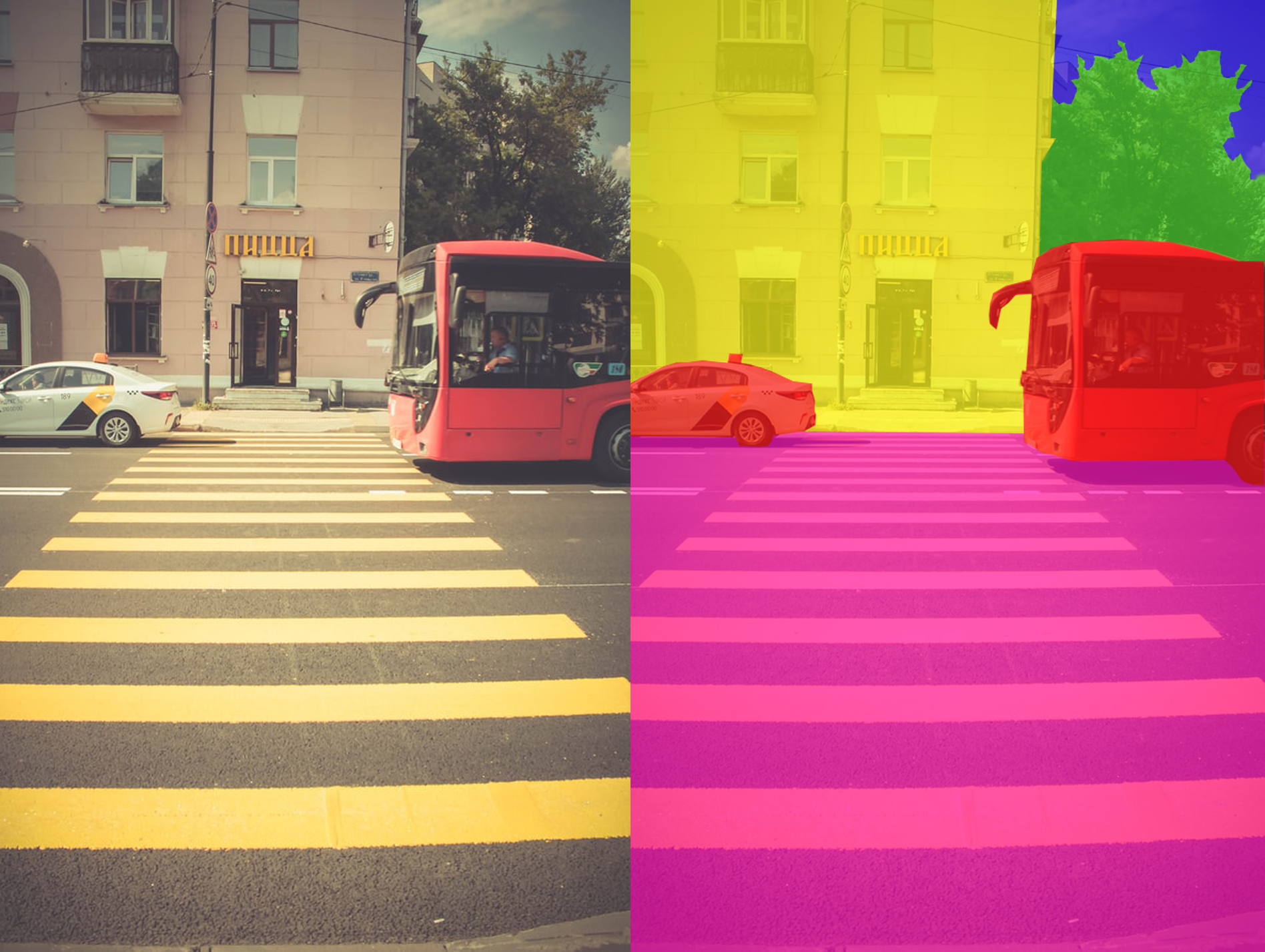 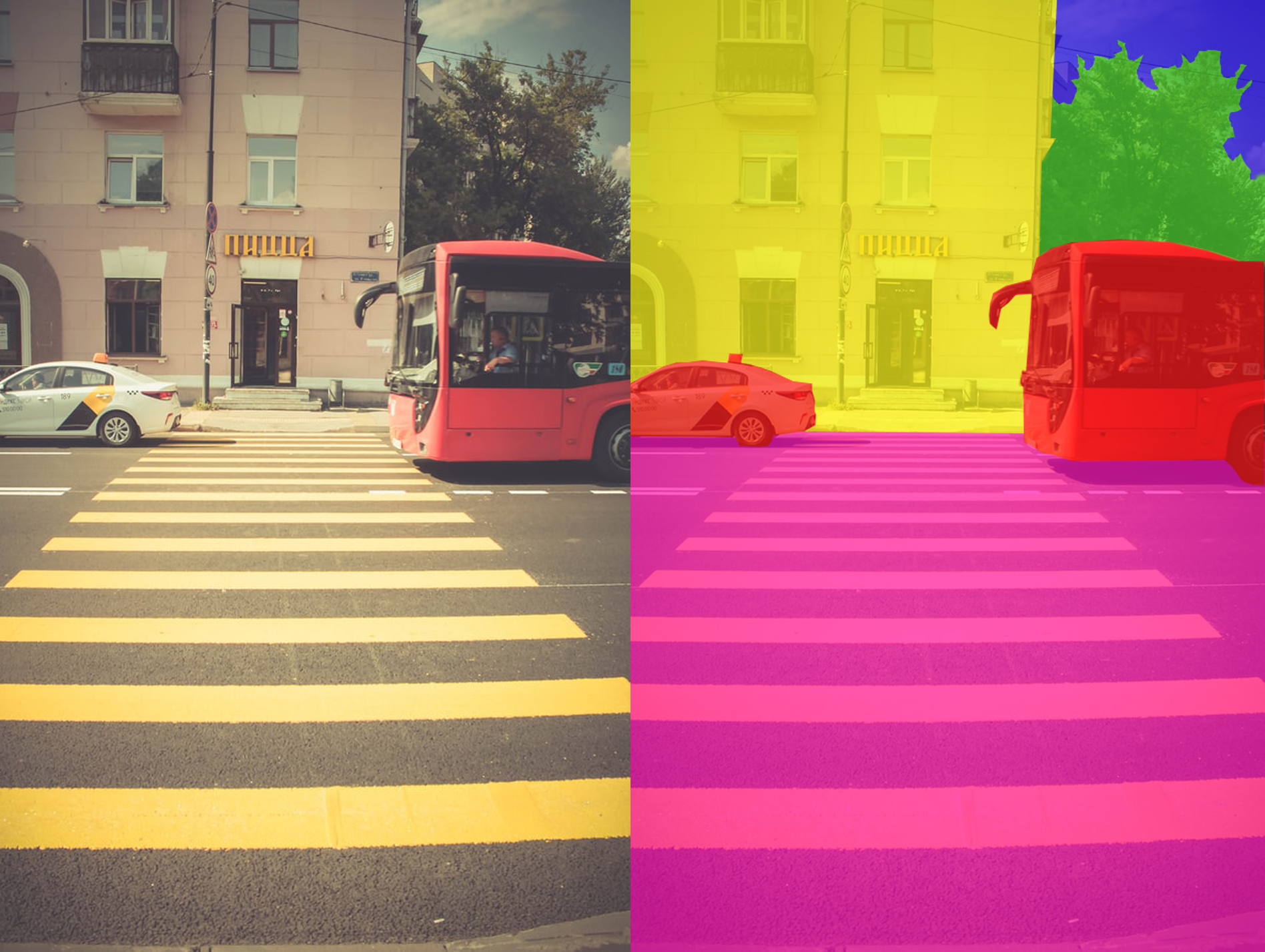 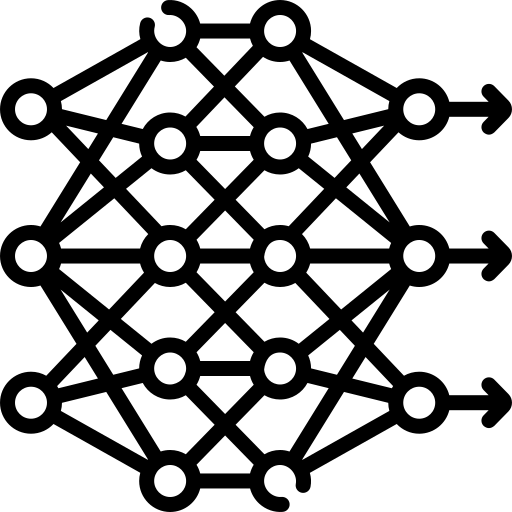 4
23-Dec-12
Neural Network Watermarking use cases
Identify an NN
The retrieved data conveys information about the NN itself.

Identify the actors of an NN
The retrieved data conveys information about some or all the actors.
 
Verify the integrity of an NN
The retrieved data conveys information about NN integrity.
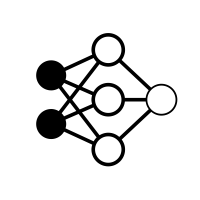 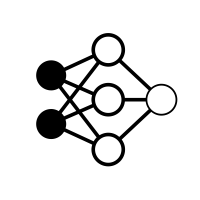 output
input
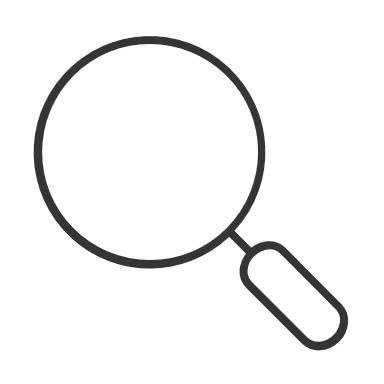 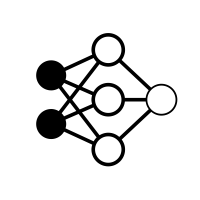 Detector
NN - 007
modification
MPAI 
property
Integrity 
checker
5
23-Dec-12
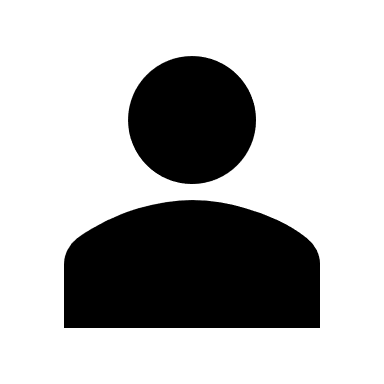 Scope of the MPAI-NNW Standard
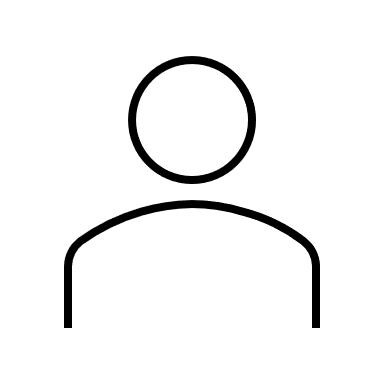 MPAI Tester
Watermark provider
MPAI-NNW specifies methodologies to evaluate the following aspects of a neural network watermarking technology:
The impact on the performance of a watermarked neural network and/or on its inference.
How well a neural network watermarking detector/decoder can detect/decode a payload when the watermarked neural network has been modified.
The computational cost of injecting, detecting or decoding a payload in the watermarked neural network.






s
detector
decoder
NNW - Evaluate performances of watermarking NN
Modification of performance induced by the watermarking process
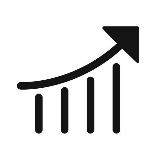 0 1 0 0 0 1 1
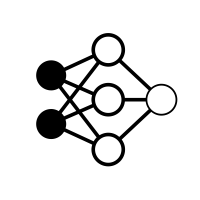 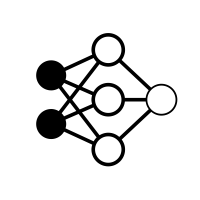 Processing cost of the insertion
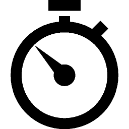 Watermarked NN
Trained NN
detector
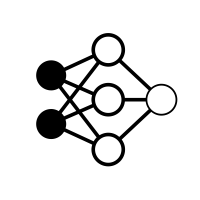 Yes
Performance criteria for the detector/decoder
injector
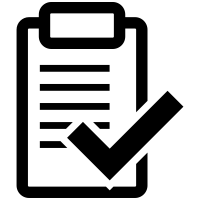 injector
detector
No
decoder
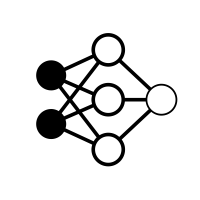 Processing cost of the detection/decoding phase
decoder
0 1 0 0 0 1 1
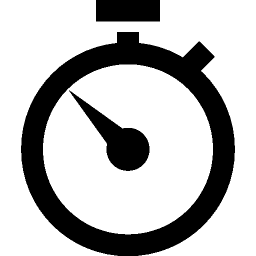 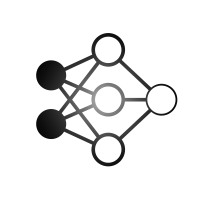 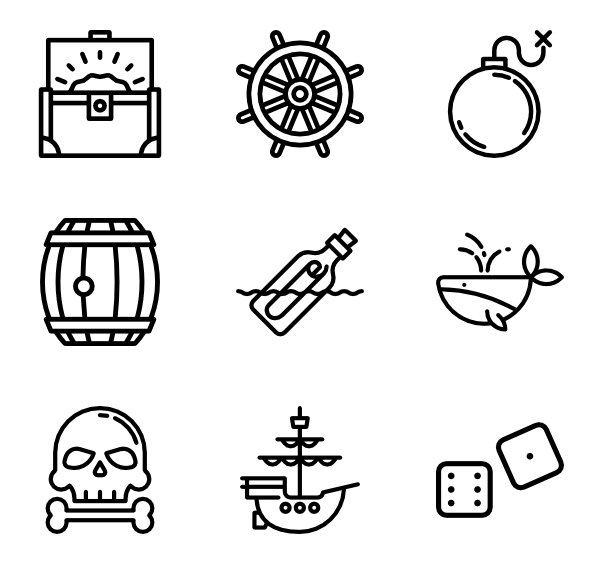 6
23-Dec-12
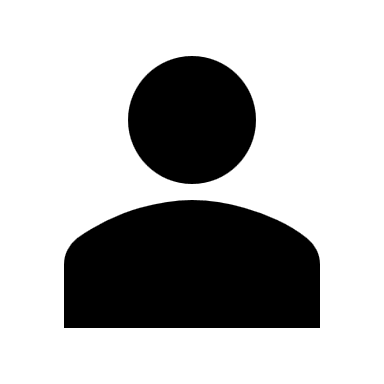 MPAI-NNW Reference software
MPAI User
The purposes of MPAI-NNW Reference software is
to provide an instance of MPAI-NNW Software for the image classification task
to upgrade conventional AI-based processing workflows with traceability and integrity checking functions

Two key software components
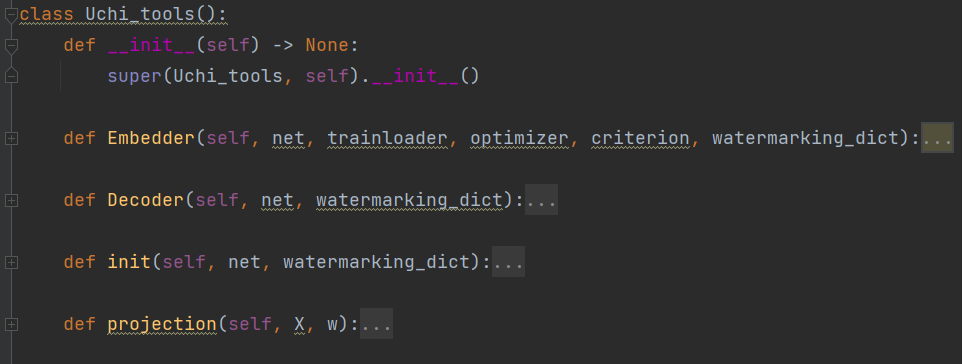 injector
decoder
Inputs
Property Evaluation
end
start
7
23-Dec-12
0 1 0 0 0 1 1 1
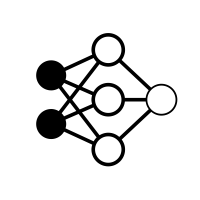 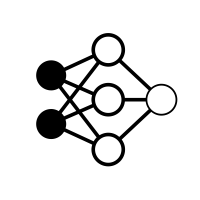 MPAI-NNW Reference software:								Imperceptibility evaluation
Watermarked NN
Trained NN
start
Injector “Uchida et al.” method
“0” type
“CIFAR 10” training dataset
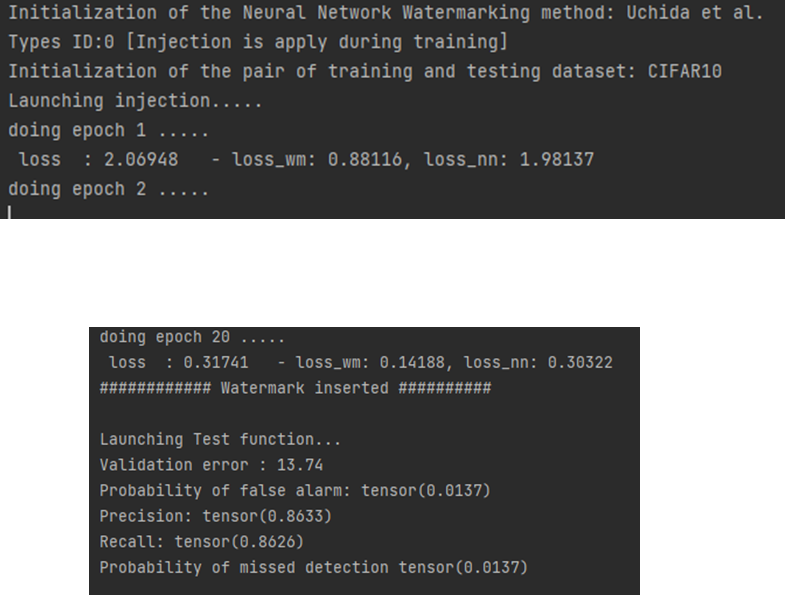 Training dataset
Embedder
Testing dataset
Imperceptibility Evaluation
end
“CIFAR 10” testing dataset
injector
8
23-Dec-12
Yes
detector
No
MPAI-NNW Reference software:								           Robustness evaluation
decoder
0 1 0 0 0 1 1 1
start
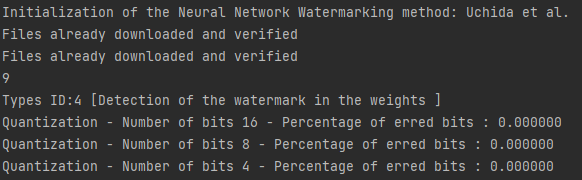 Modification ID
Parameters
Modifications
Detector/
Decoder
Test dataset
Robustness Evaluation
end
9
23-Dec-12
Processing cost of the insertion
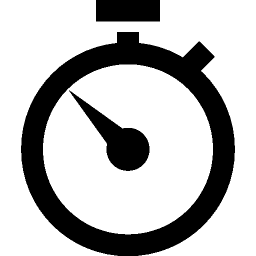 Processing cost of the detection/decoding phase
MPAI-NNW Reference software:								Computational cost evaluation
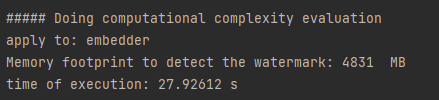 start
Memory_footprint
Time_module
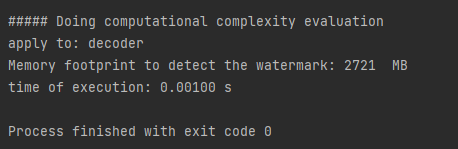 end
10
23-Dec-12
What city is this?
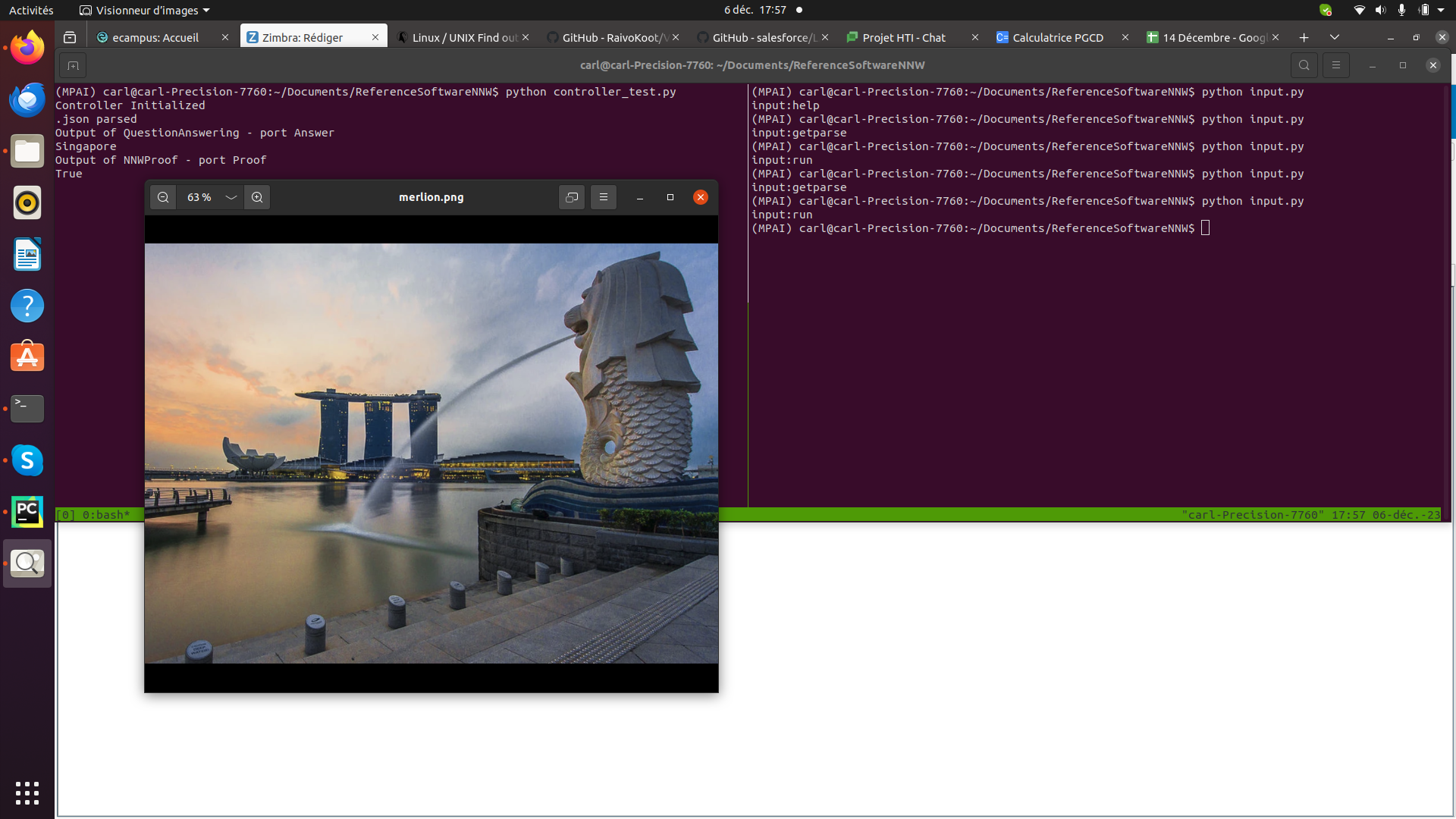 MPAI-NNW Reference software:Upgrading convention MPAI workflows with watermarking functionalities
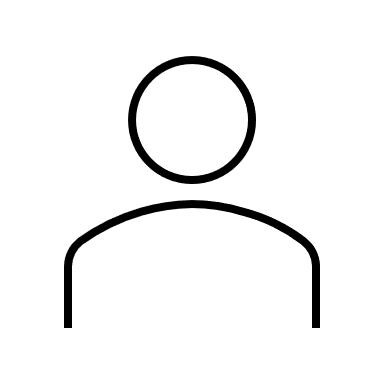 End-user
Example: End-user use-case “Question Answering AIM” 
Buy a “Question Answering” solution 
Make sure about the authenticity of the inference produced by that AIM: 
IPR protection
No counter fighting
No malicious (adversial) tempering
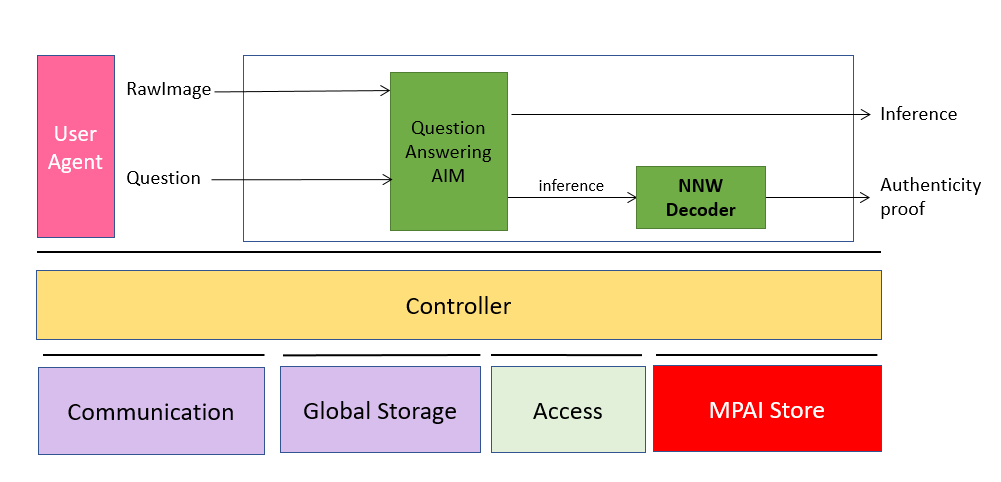 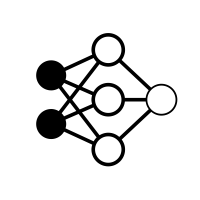 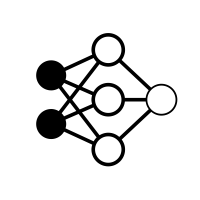 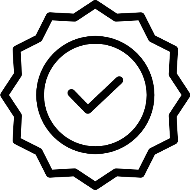 Watermarked NN
Certification of the AI solution
11
23-Dec-12
MPAI-NNW Reference software:Upgrading convention MPAI workflows with watermarking functionalities
Main novelty of MPAI-NNW RS v1.1 
Python-based MPAI AIF implementation
AIMs represented as Python classes with attributes being the ports and a “run” function 
Controller and User Agent built as server/client program
JSON AIM/AIW metadata parsed in fully automatized manner for standard topologies (written from top to bottom and left to right)
Hooks for C code are provided
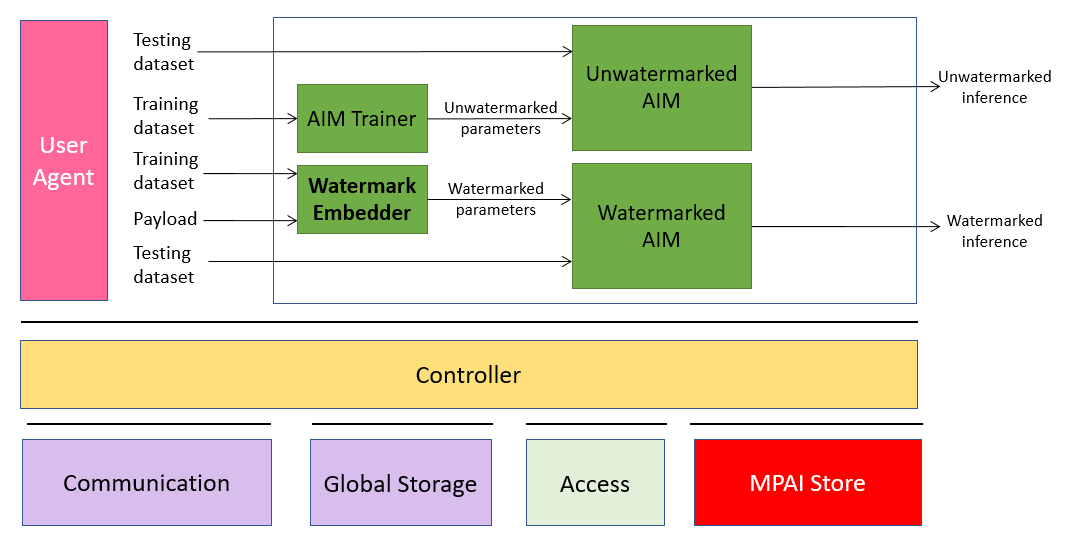 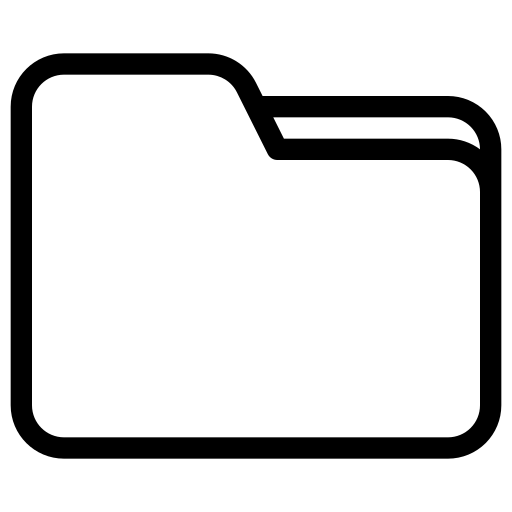 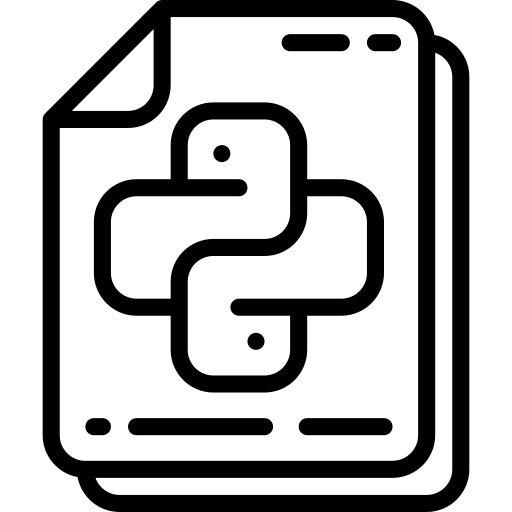 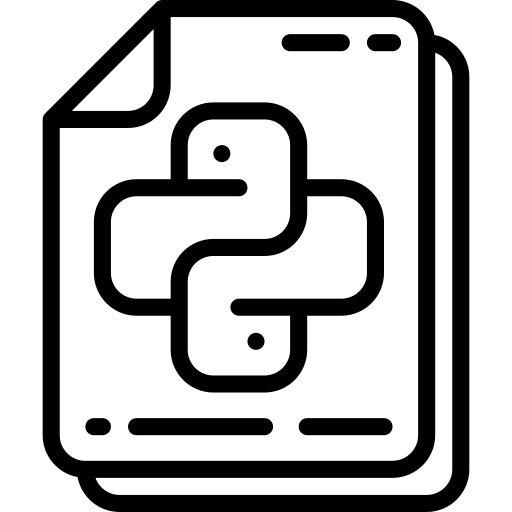 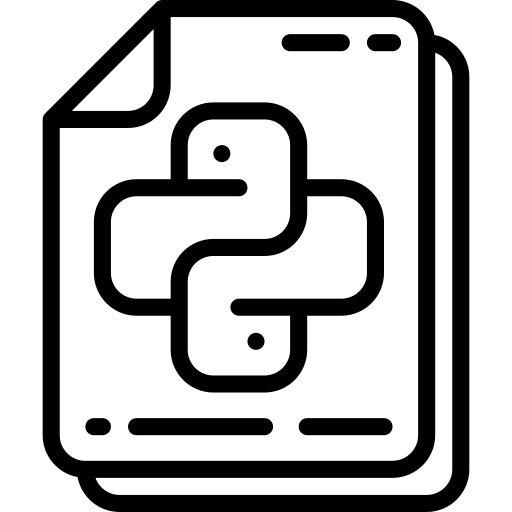 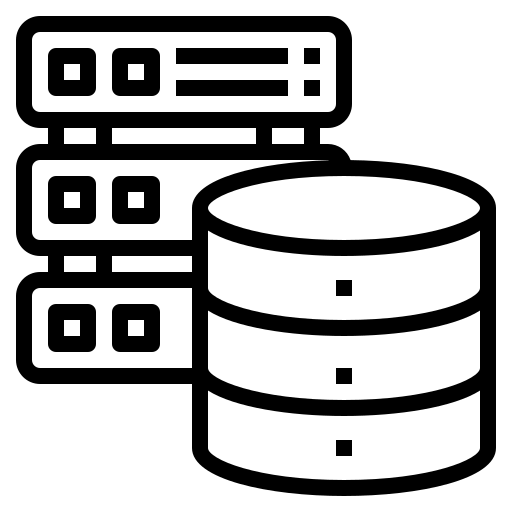 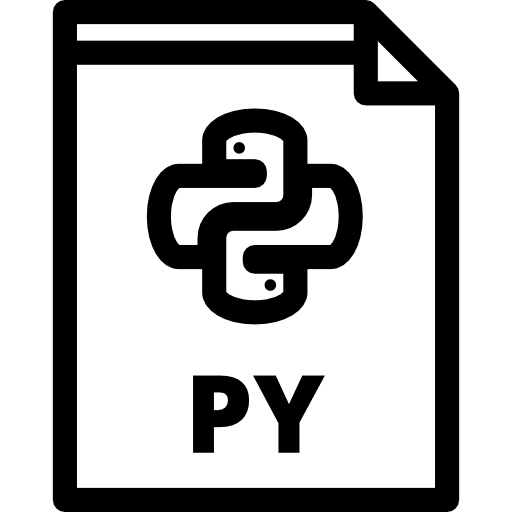 Controller.py
Input.py
APIs.py
JSON & AIMs
12
23-Dec-12
MPAI-NNW Reference software:Upgrading convention MPAI workflows with watermarking functionalities
Main novelty of MPAI-NNW RS v1.1 
Python-based MPAI AIF implementation
AIMs represented as Python classes with attributes being the ports and a “run” function 
Controller and User Agent built as server/client program
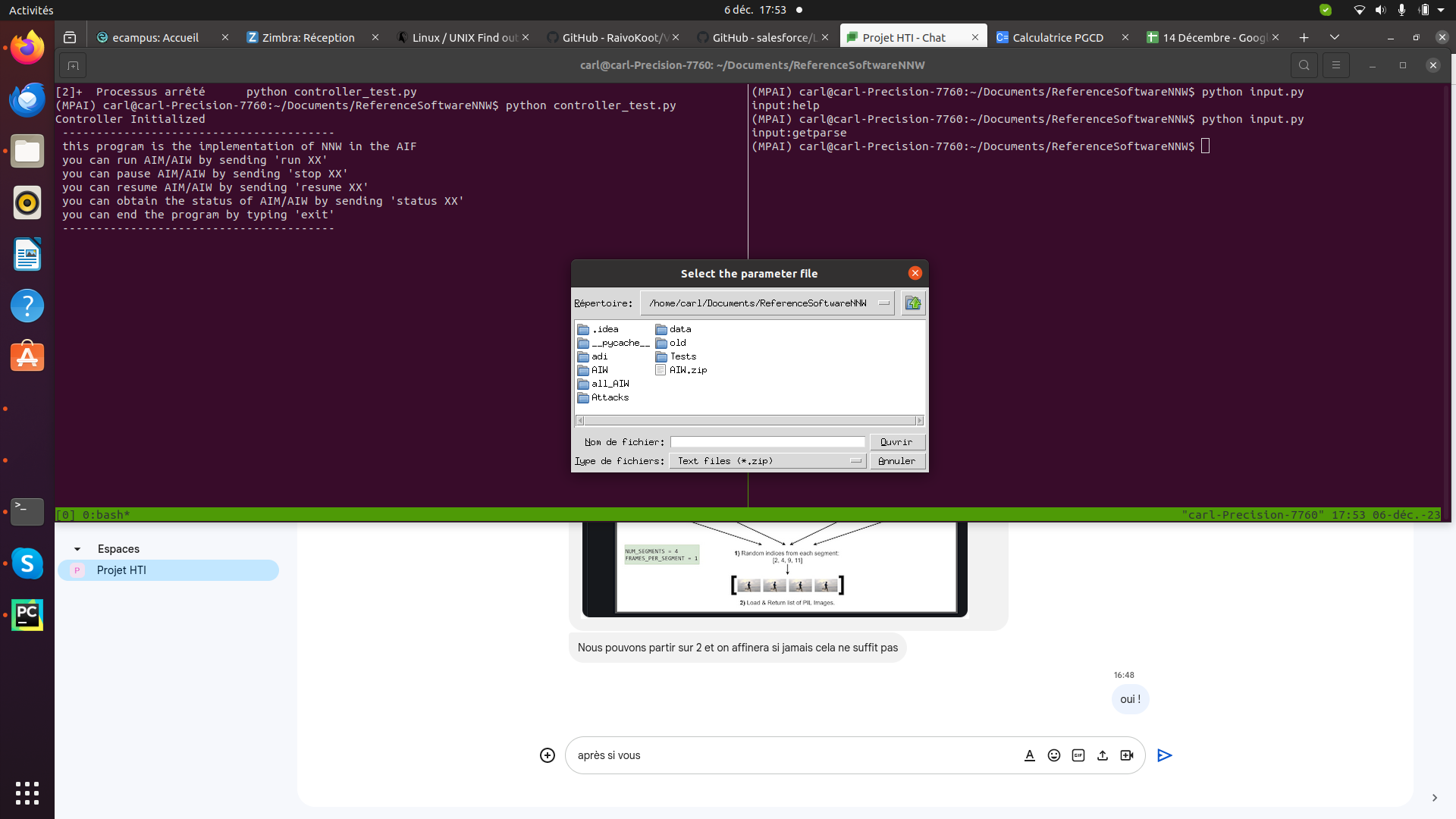 13
*getparse command asks for a .zip folder containing the AIMs and the JSON
23-Dec-12
MPAI-NNW Reference software:Upgrading convention MPAI workflows with watermarking functionalities
Main novelty of MPAI-NNW RS v1.1 
Python-based MPAI AIF implementation
AIMs represented as Python classes with attributes being the ports and a “run” function 
Controller and User Agent built as server/client program
JSON AIM/AIW metadata parsed in fully automatized manner for standard topologies (written from top to bottom and left to right)
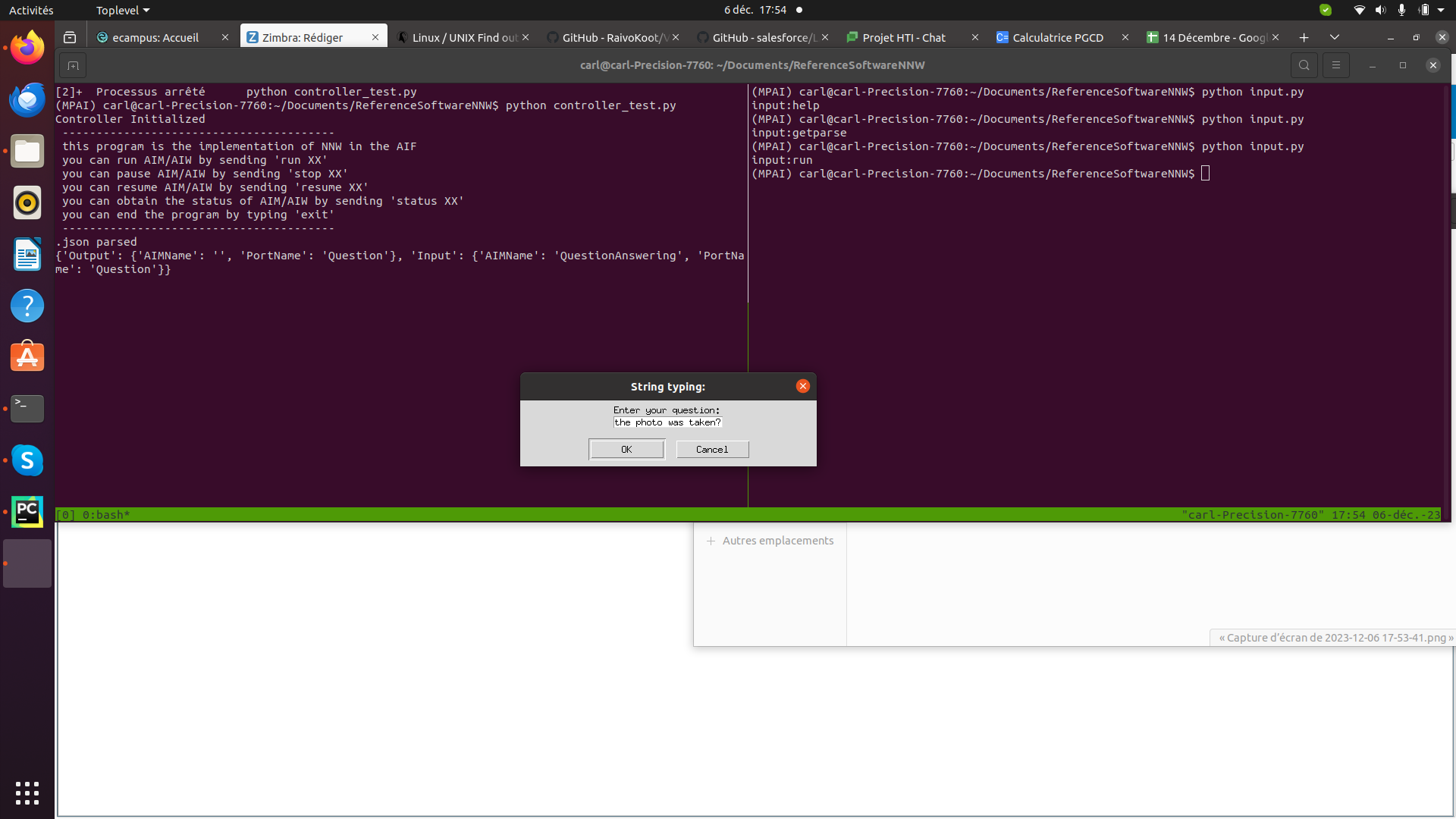 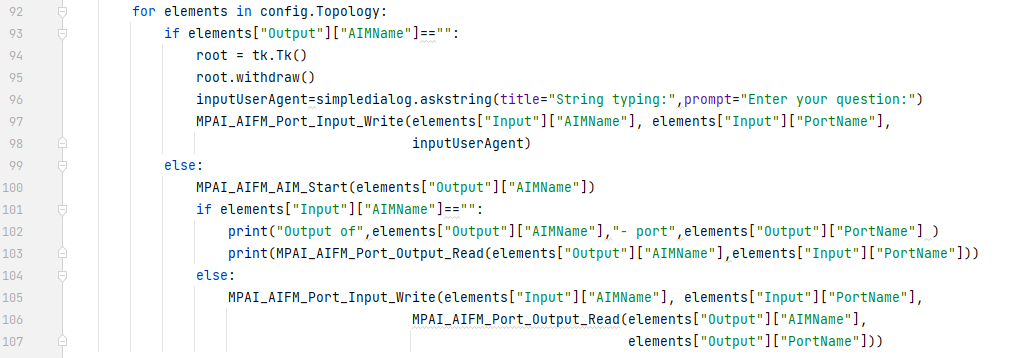 14
23-Dec-12
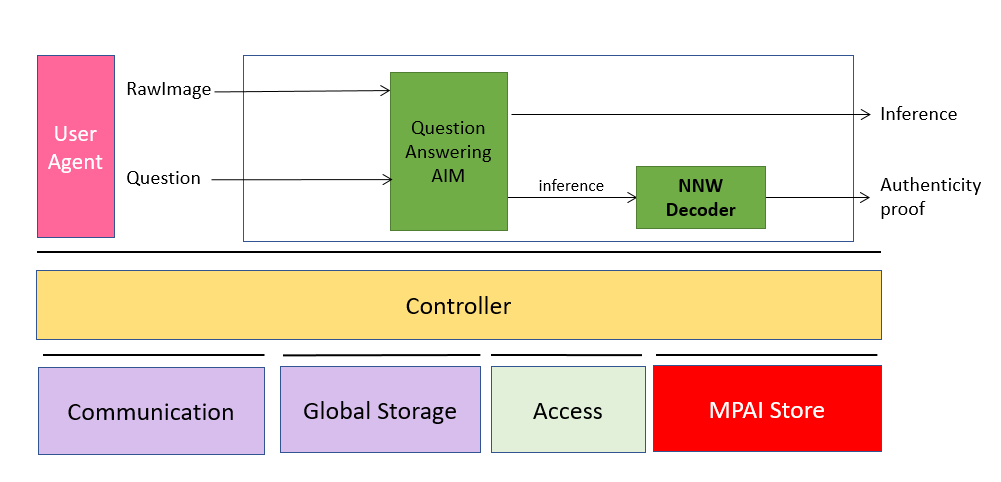 MPAI-NNW Reference software:Upgrading convention MPAI workflows with watermarking functionalities
Main novelty of MPAI-NNW RS v1.1 
Python-based MPAI AIF implementation 
Achieves inference authentication through NNW
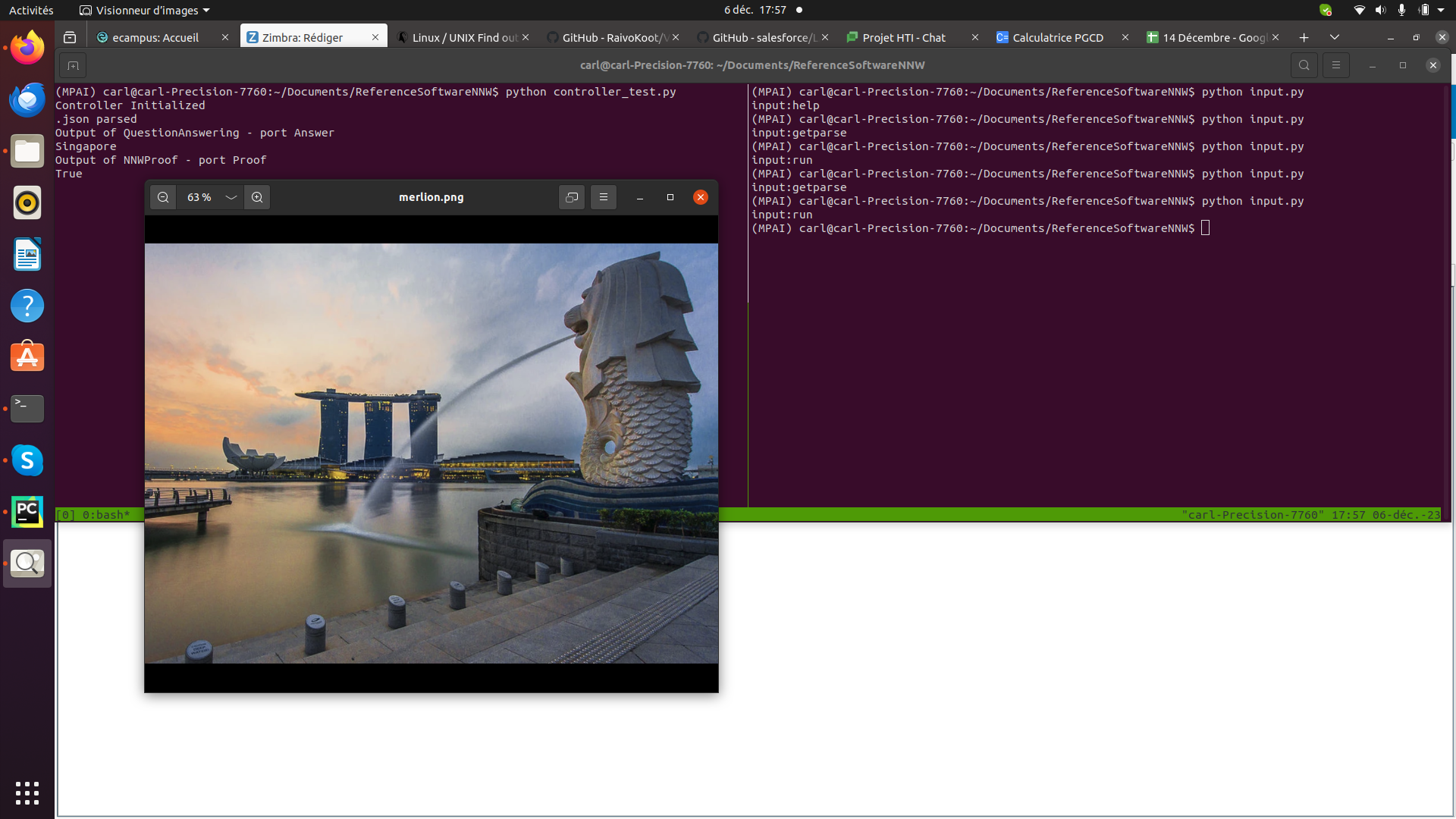 Answer
Singapore
Authenticity proof:
True
15
23-Dec-12
Next steps
Develop a set of API to facilitate use of MPAI-NNW Reference Software
Apply the MPAI-NNW Reference Software for other MPAI use cases









The MPAI-NNW Standard is an IEEE Standard (3304)
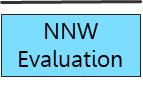 16
23-Dec-12
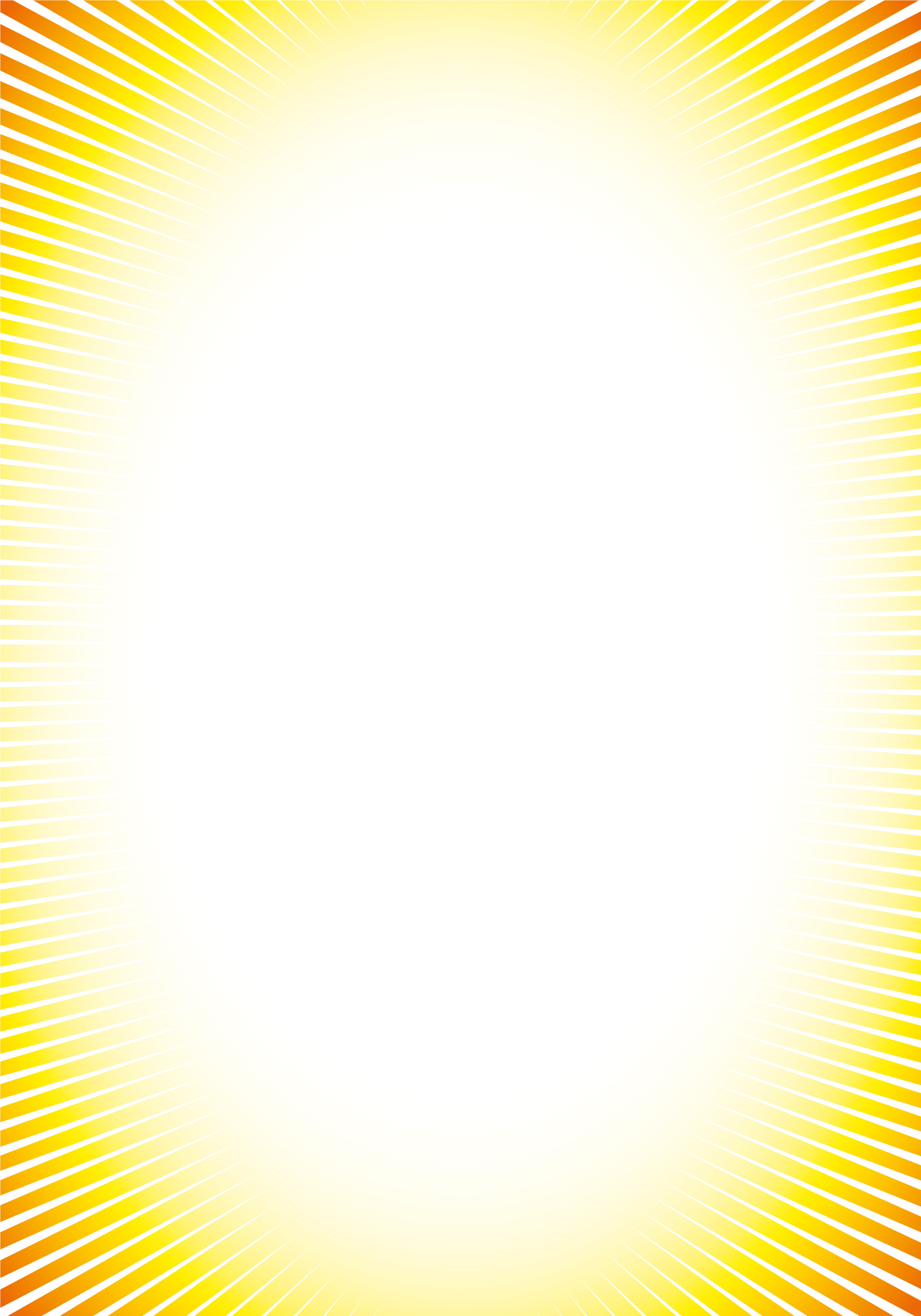 https://www.mpai.community/

https://mpai.community/how-to-join/

http://nnw.mpai.community/

MPAI-NNW RS available at:
https://experts.mpai.community/software/mpai-nnw
Join MPAI
Share the fun
Build the future
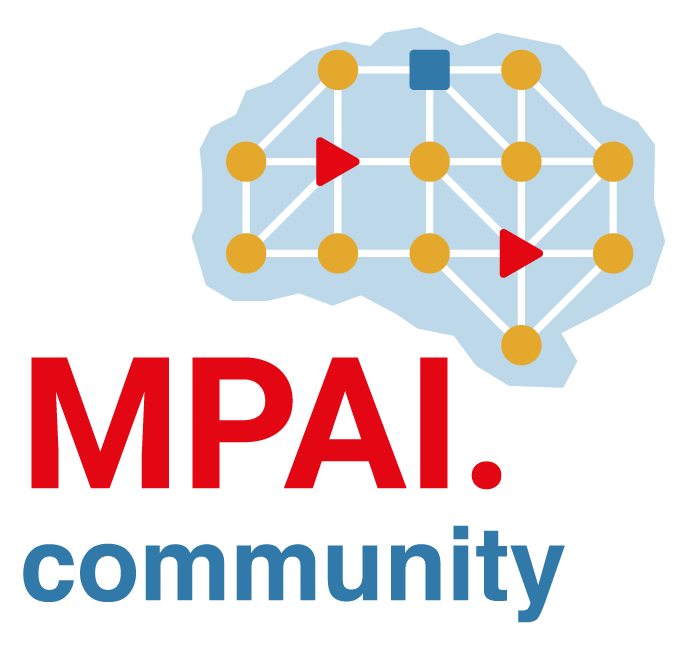 17
17
17
17
17
23-Dec-12
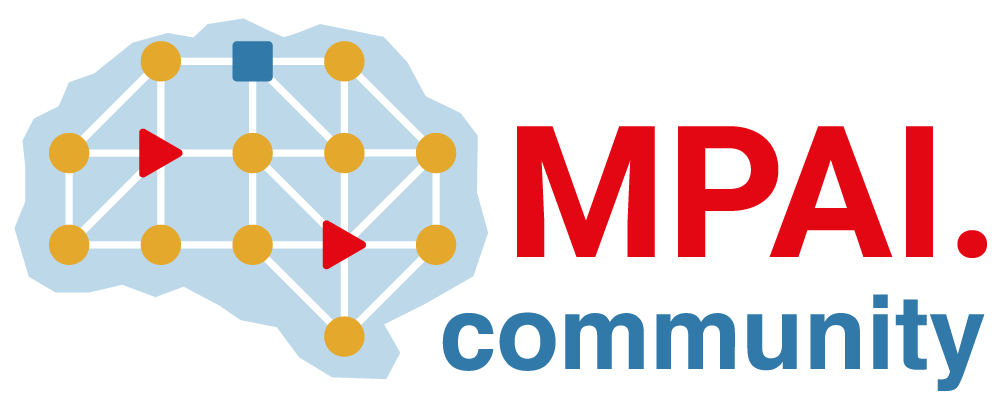 Join MPAI
Share the fun, 
Build the future!
https://mpai.community/how-to-join/
https://www.mpai.community/
more about NNW at http://nnw.mpai.community/
18
23-Dec-12